Ｎｏ．２９　　　　　空気の流れ
呼吸
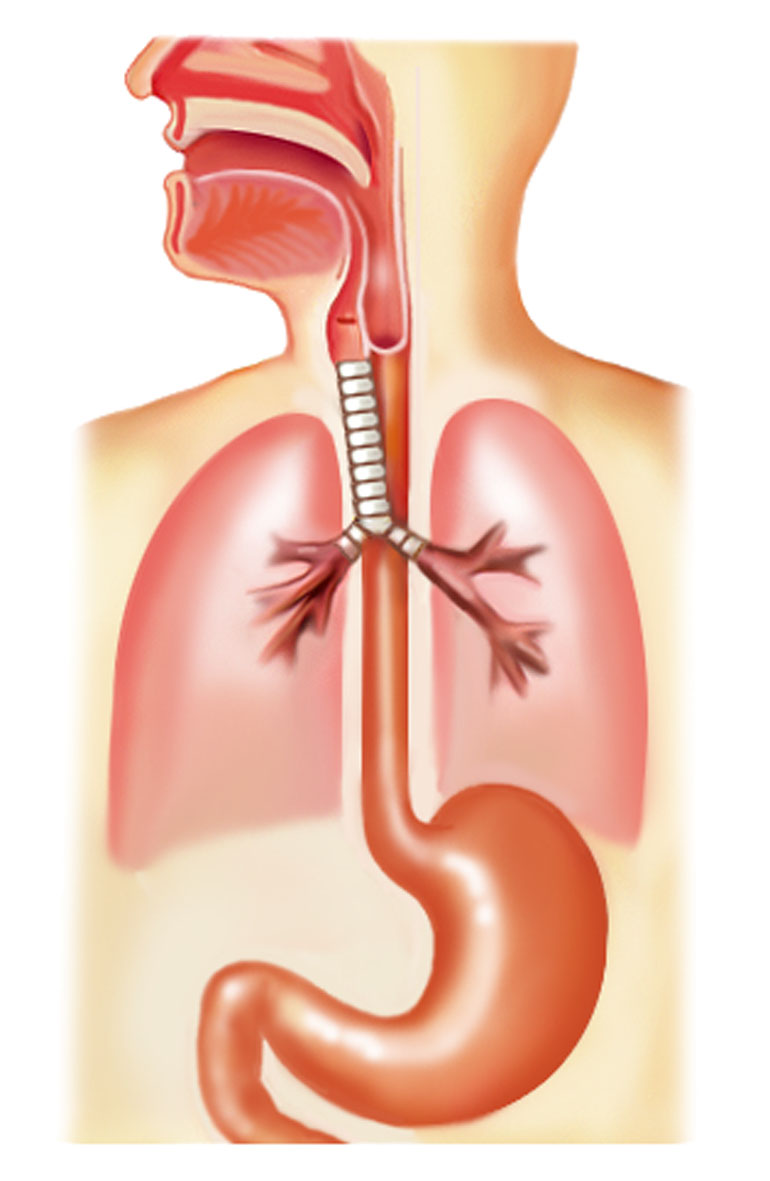 酸素（２１％）Ｏ2
窒素（７９％）Ｎ
吸気
酸素（１６％）Ｏ2
  二酸化炭素（４％）ＣＯ2
　窒素（７９％）Ｎ
呼気
●空気の流れを良くするかなめがスムーズな呼吸です
●呼吸の成分は、吸った空気が酸素と窒素、はいた空気が
     酸素、窒素と二酸化炭素です
●窒素は体内で利用されないため、呼吸に占める割合は
     ともに７９％と変わりません
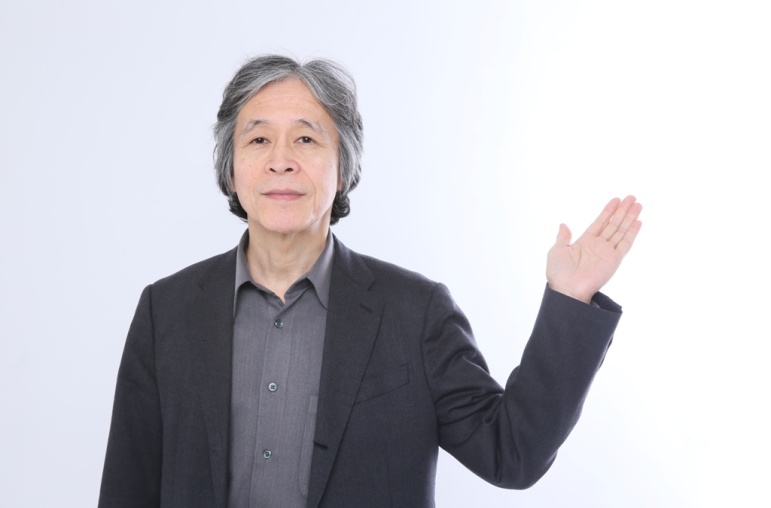